ETEC692
Practicum in Educational Technology
Eman Almasruhi
Helping Teacher in the Class
I worked with computer teacher in high school by helping her students when they work in computer.  
Using Excel and Word.
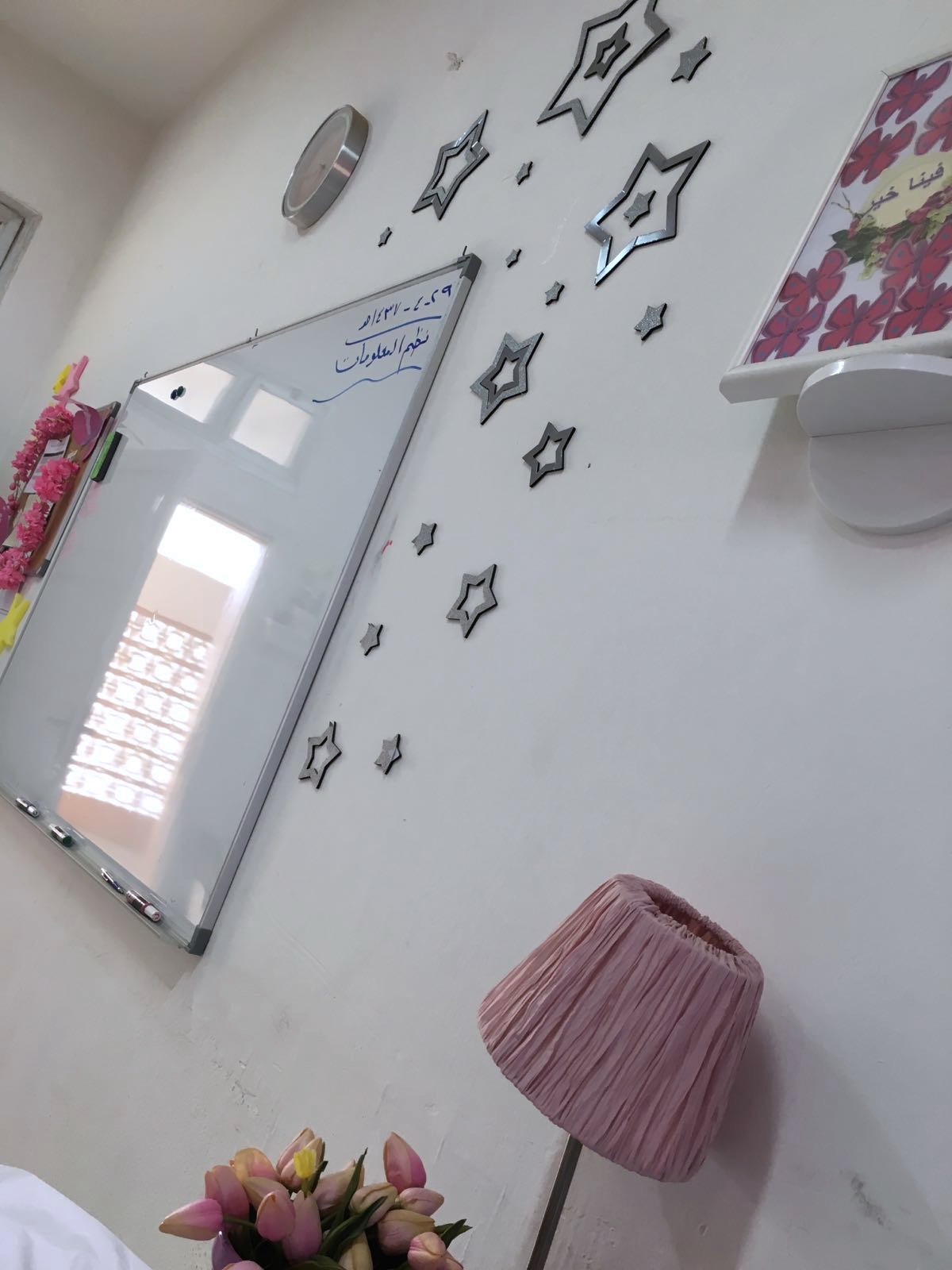 Design Materials
Designing lessons For different classes and Topics by using Power Point. E.g. geography and history.
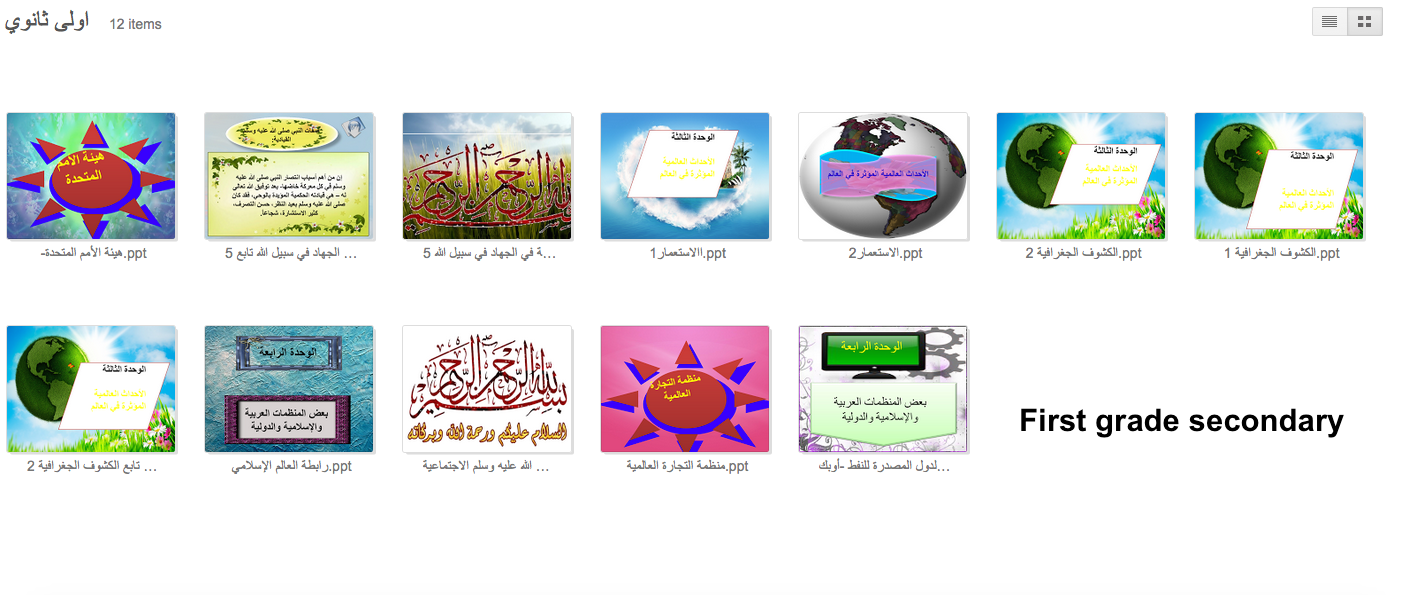 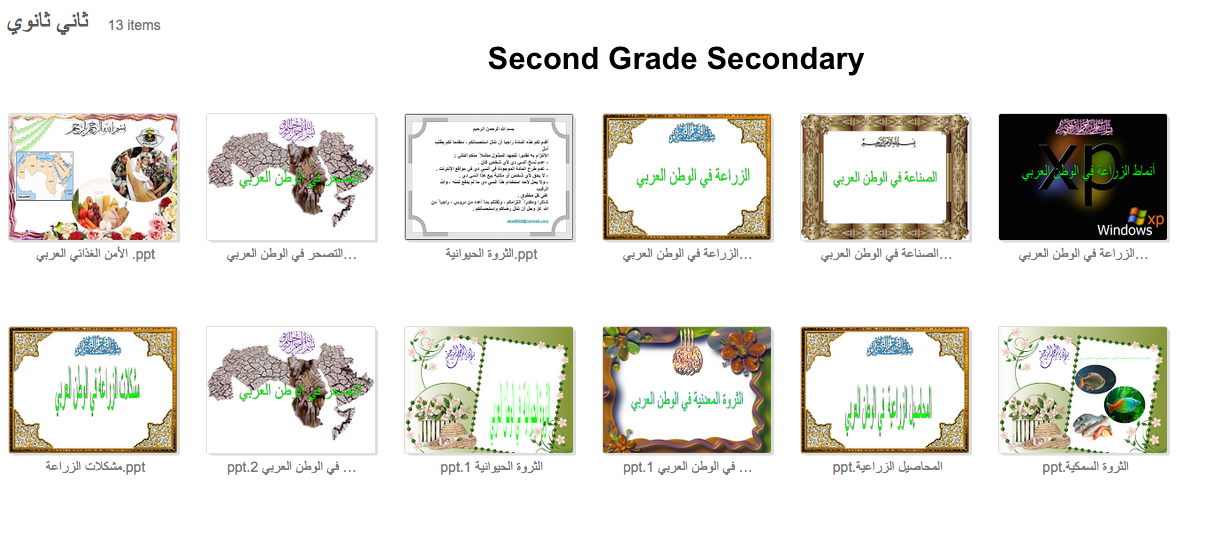 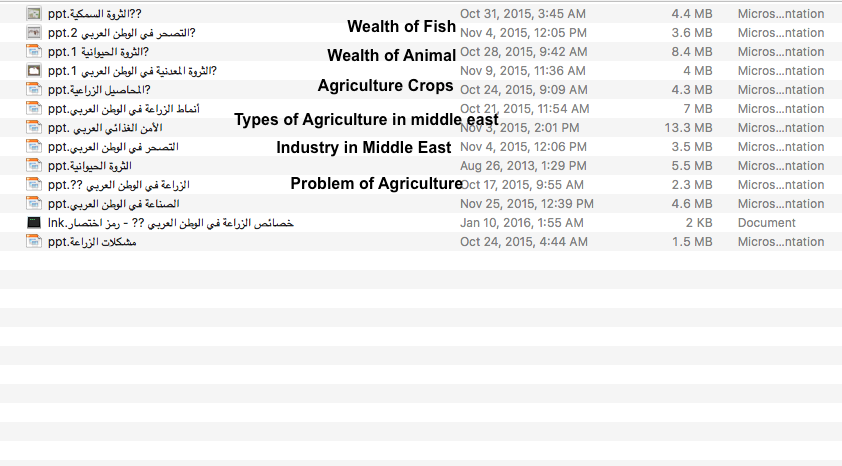 Pictures for my works
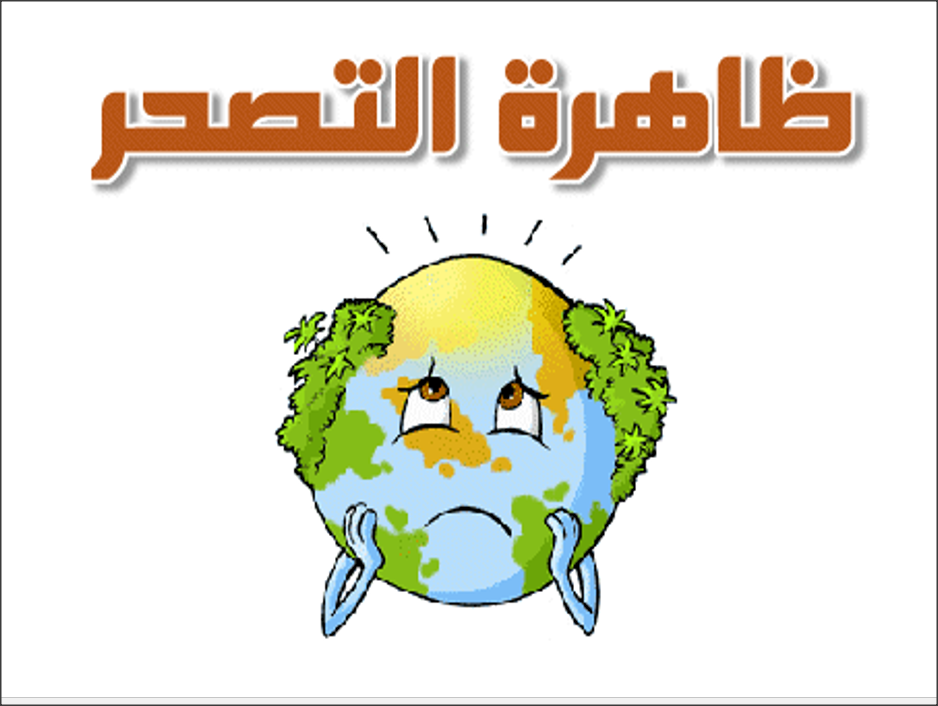 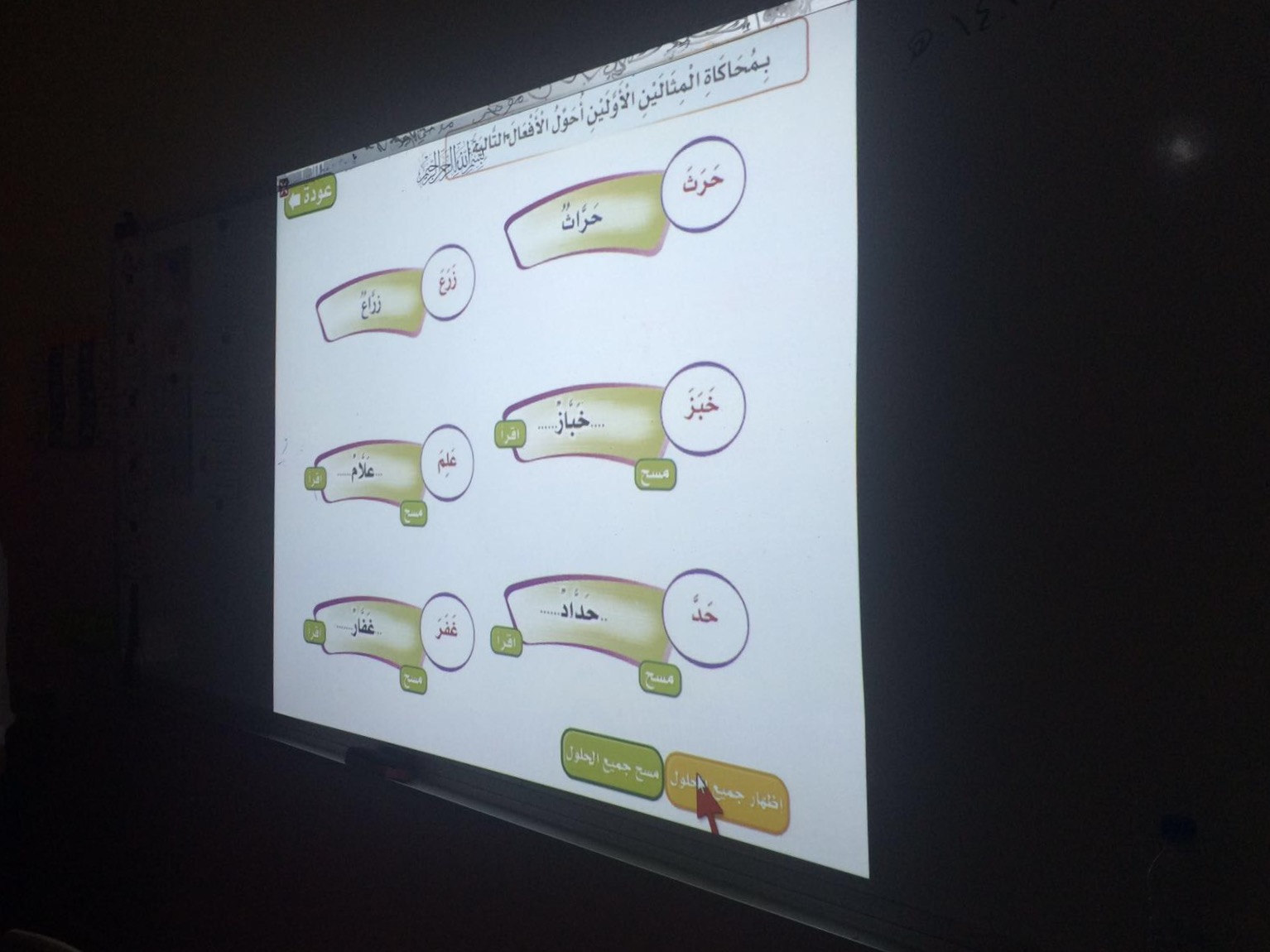 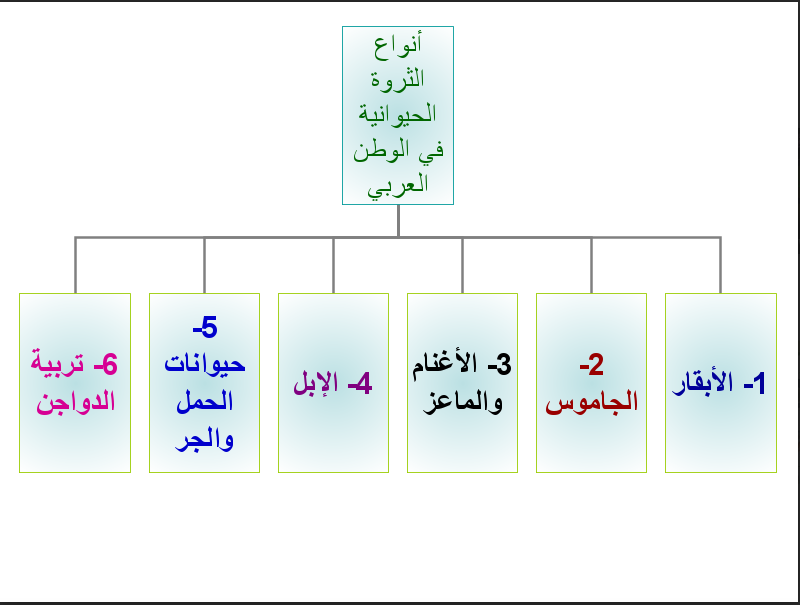 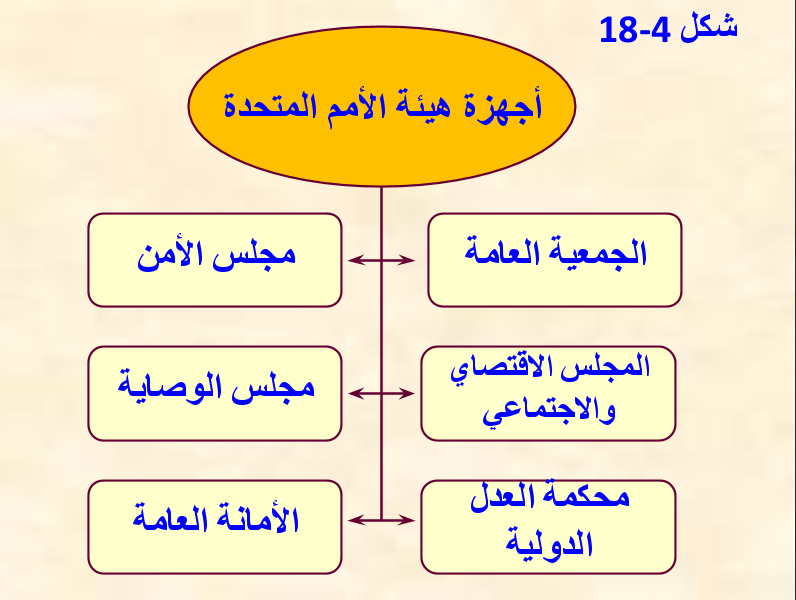 Participated in Activities
Participating in activities that school offered “ Protect your School”
Doing Flyers and brochures for the activities. 
Assisting Educational Supervisor in designing presentation.
Pictures for the Activities
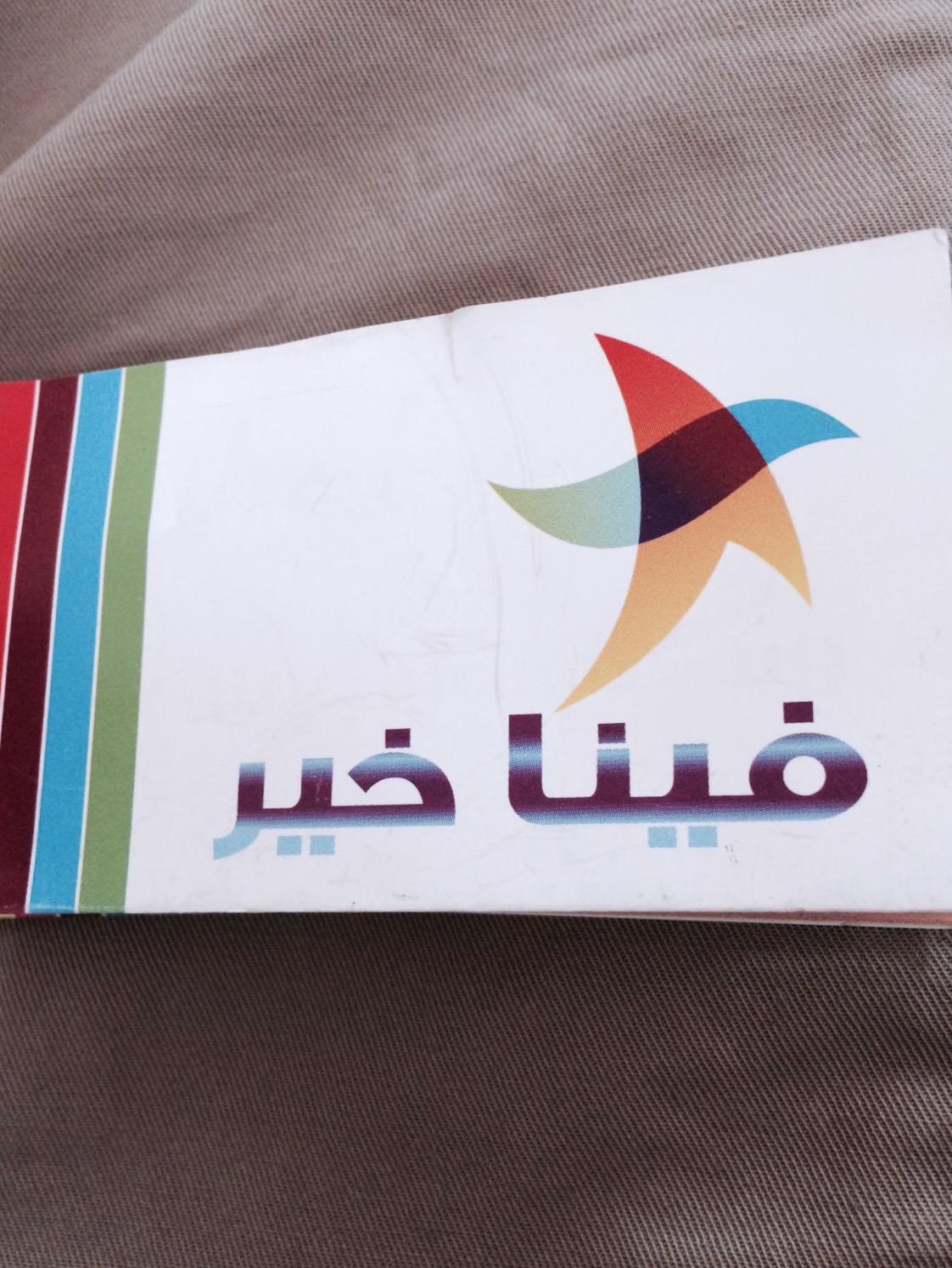 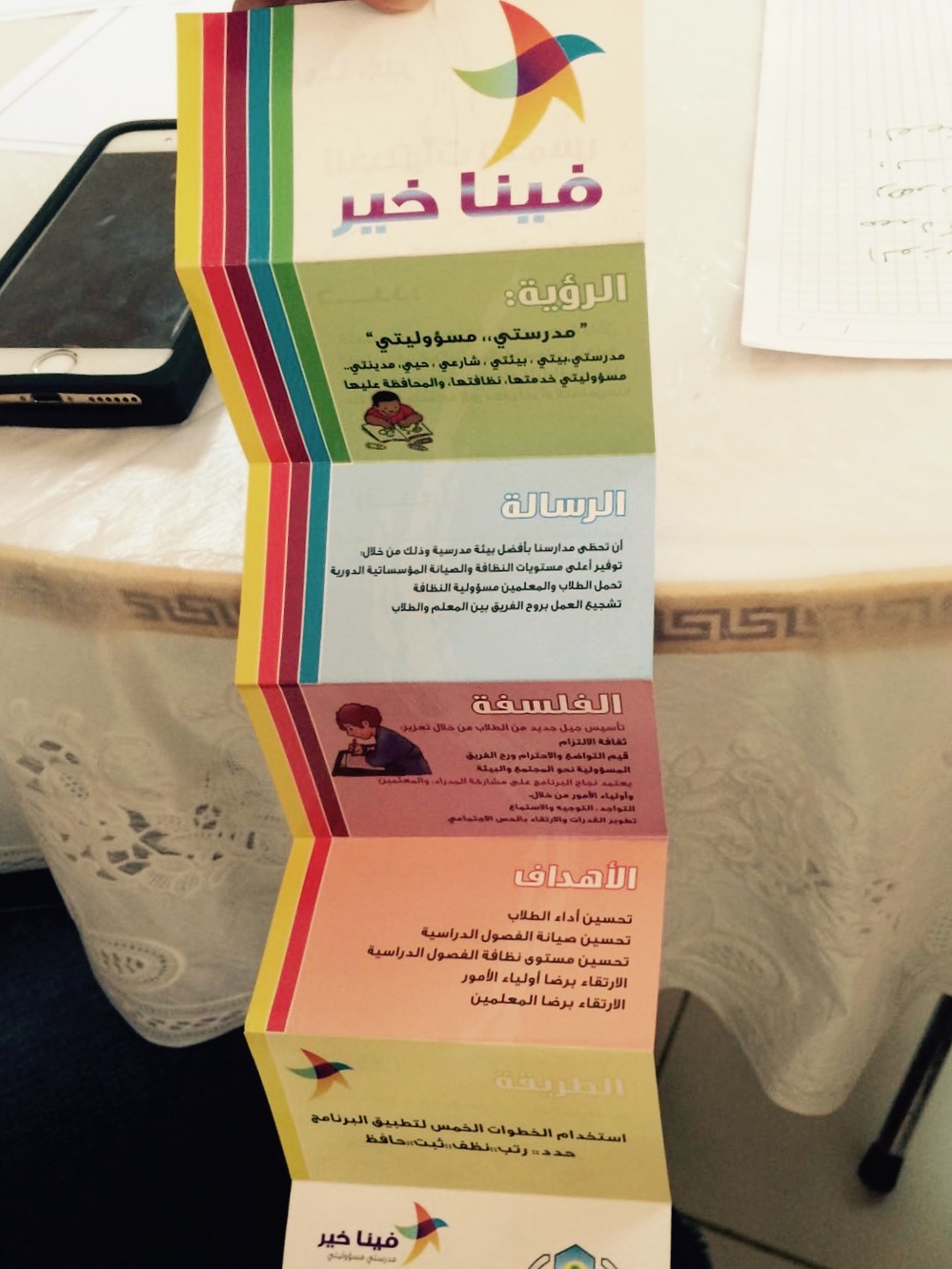 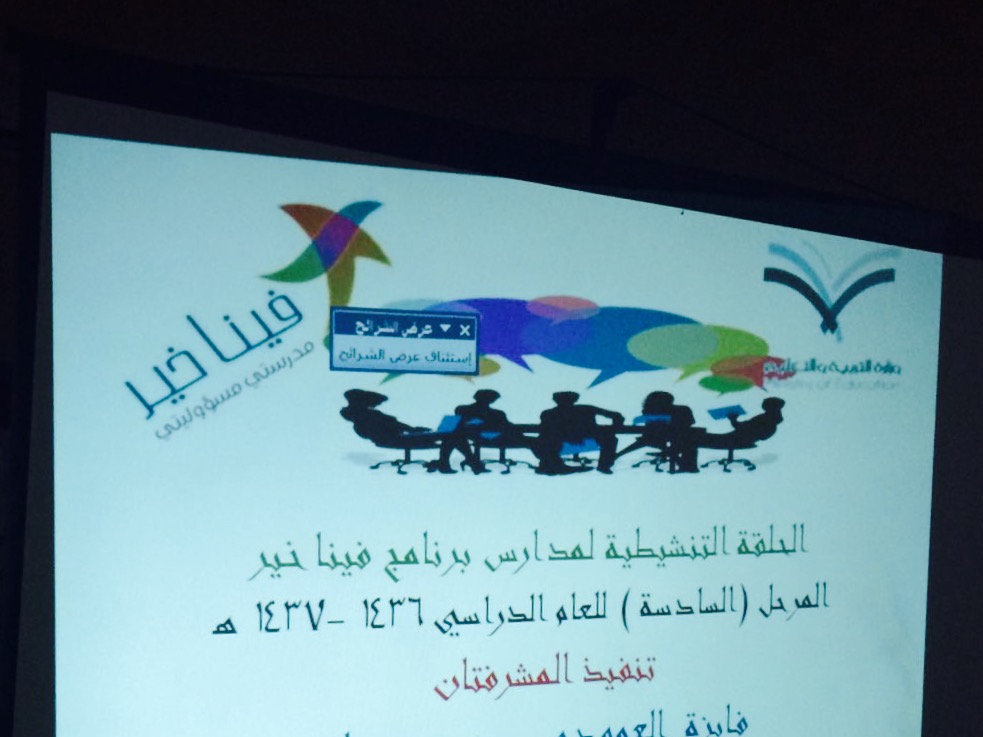 My Benefit of this Experience
Developed my skills
Gaining confidence 
Opinions.